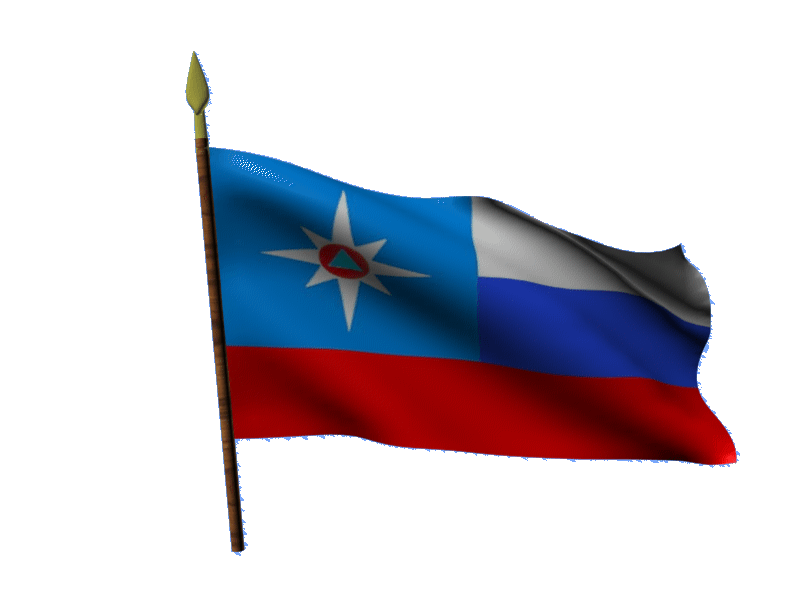 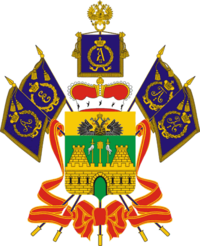 МОДЕЛЬ 
РАЗВИТИЯ ОБСТАНОВКИ В СООТВЕТСТВИИ С ПРОГНОЗОМ 
НА ТЕРРИТОРИИ КРАСНОДАРСКОГО КРАЯ
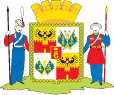 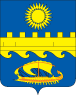 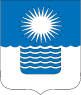 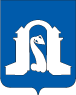 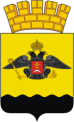 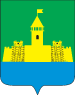 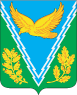 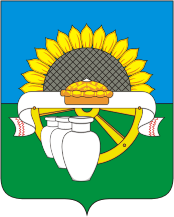 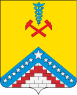 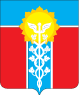 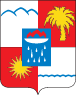 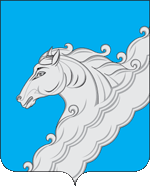 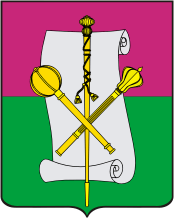 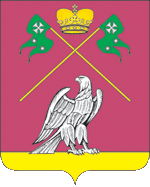 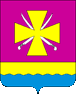 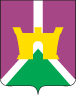 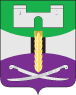 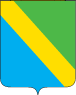 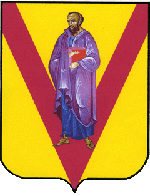 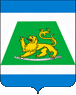 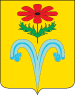 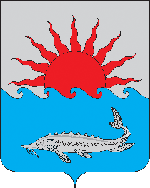 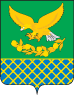 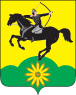 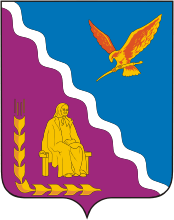 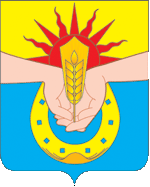 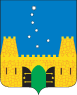 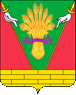 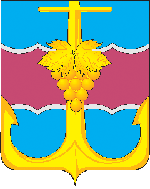 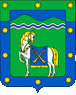 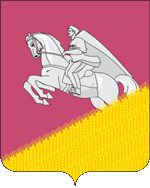 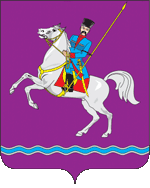 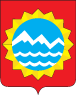 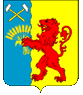 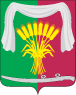 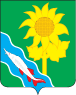 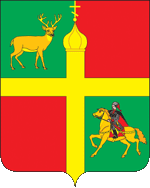 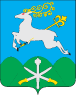 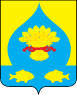 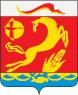 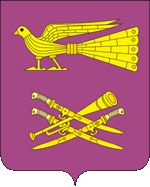 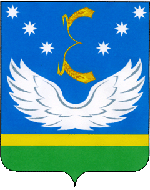 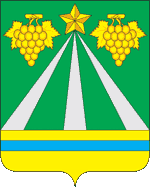 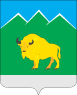 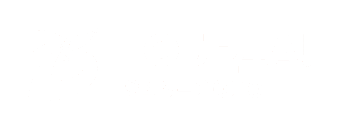 ПРОГНОЗ ВЫПАДЕНИЯ ОСАДКОВ НА ТЕРРИТОРИИ  КРАСНОДАРСКОГО КРАЯ
 НА 29.05.2020
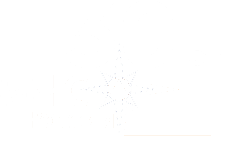 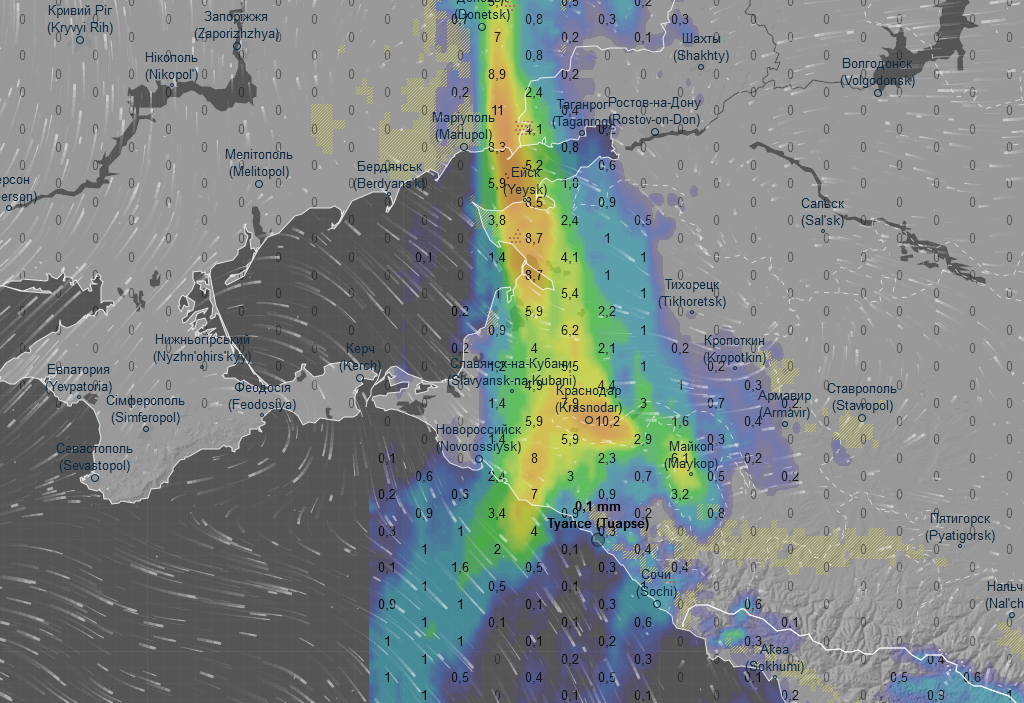 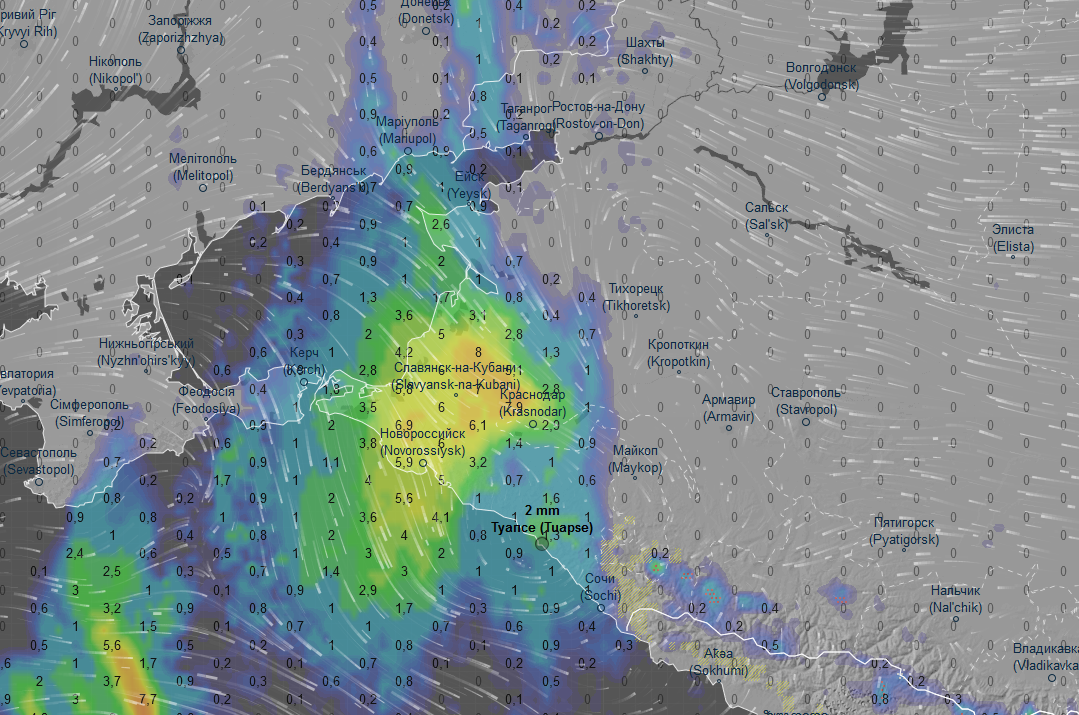 12:00
06:00
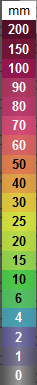 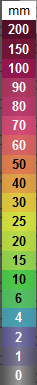 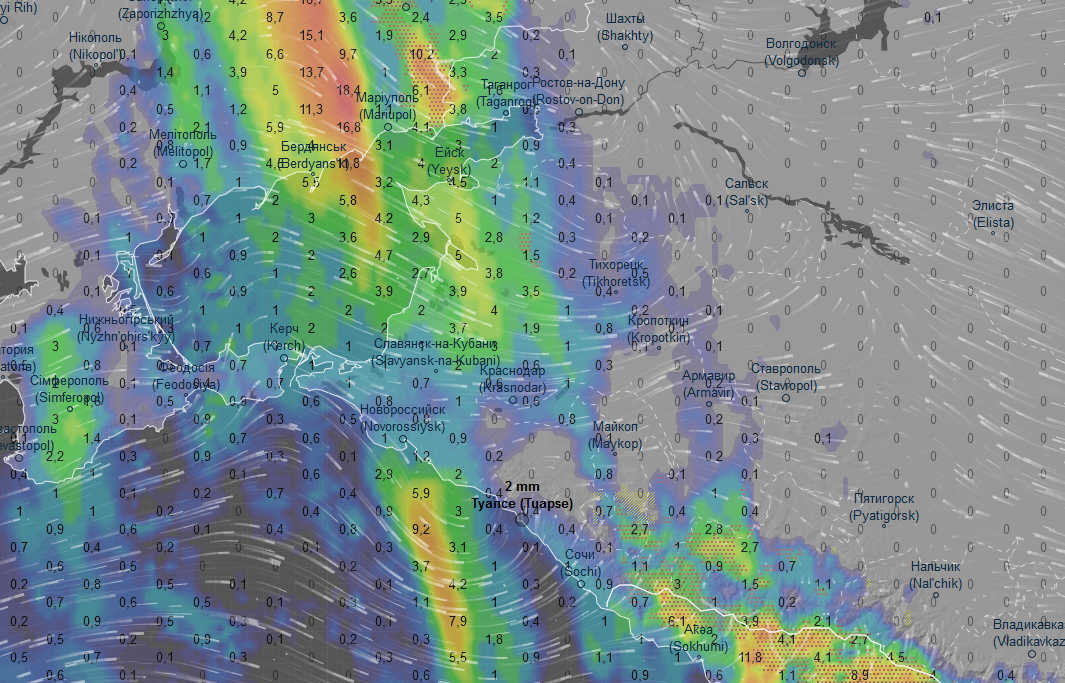 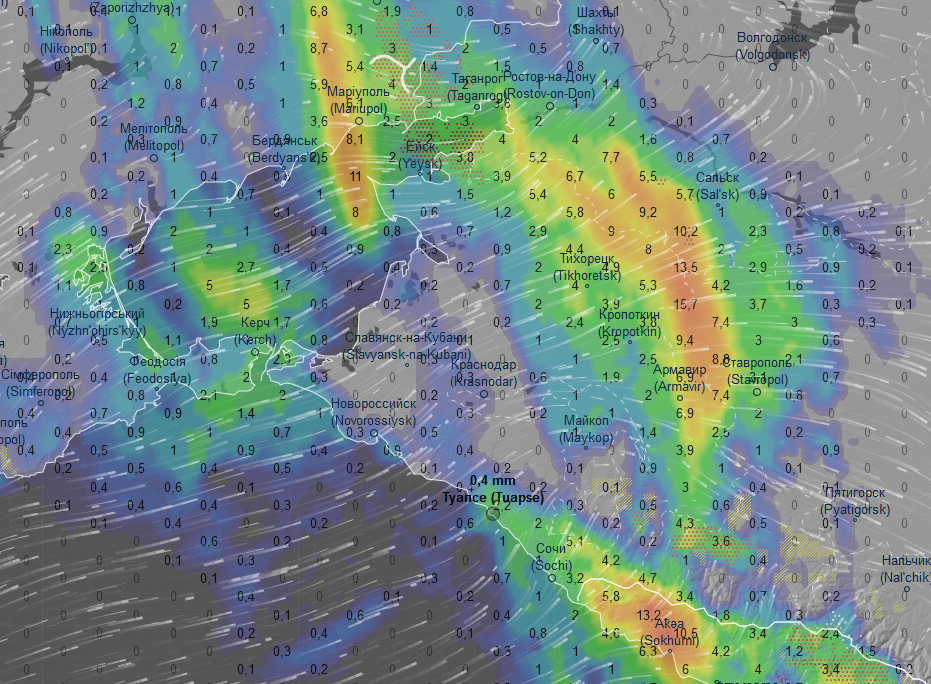 18:00
24:00
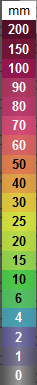 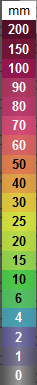 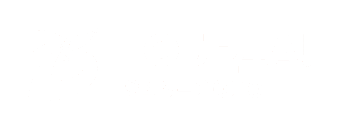 ПРОГНОЗ ВЫПАДЕНИЯ ОСАДКОВ НА ТЕРРИТОРИИ  КРАСНОДАРСКОГО КРАЯ
 НА 29.05.2020
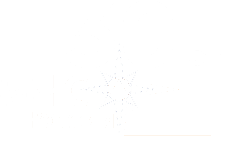 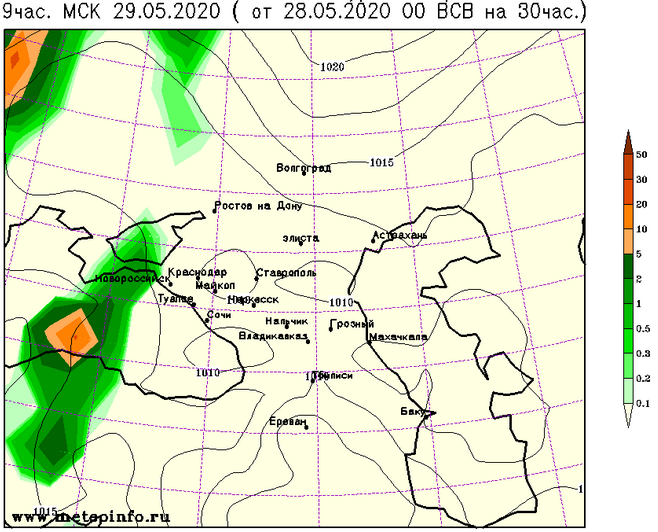 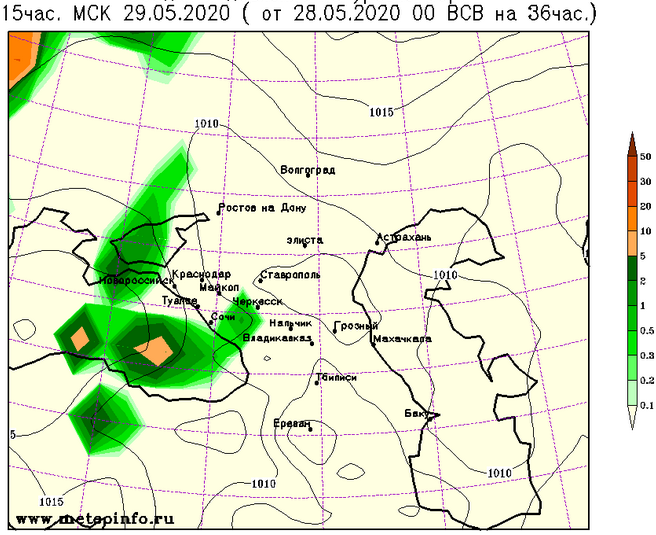 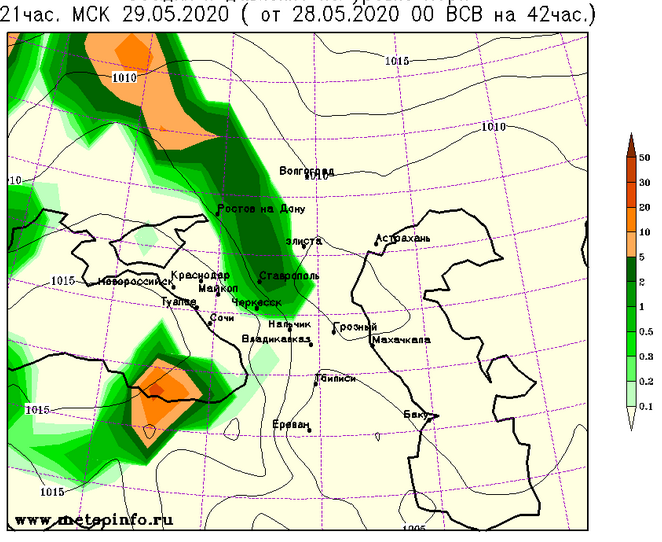 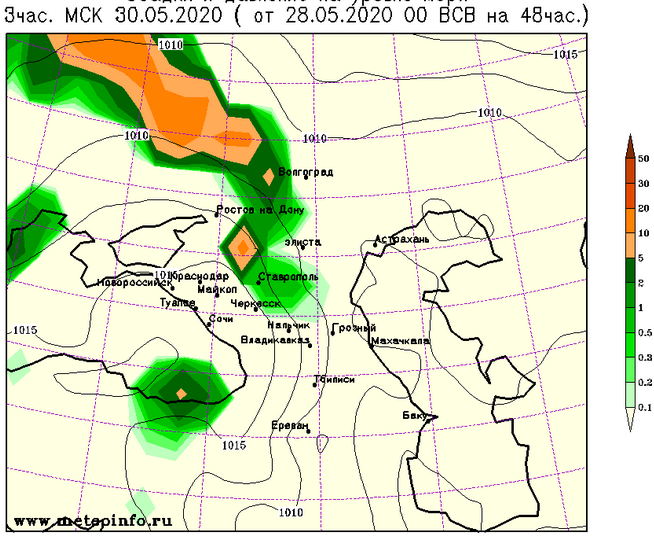 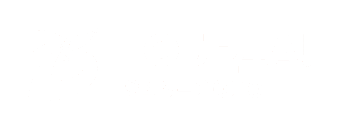 ПРОГНОЗ ВЫПАДЕНИЯ ОСАДКОВ НА ТЕРРИТОРИИ  КРАСНОДАРСКОГО КРАЯ
 НА 30.05.2020
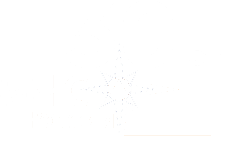 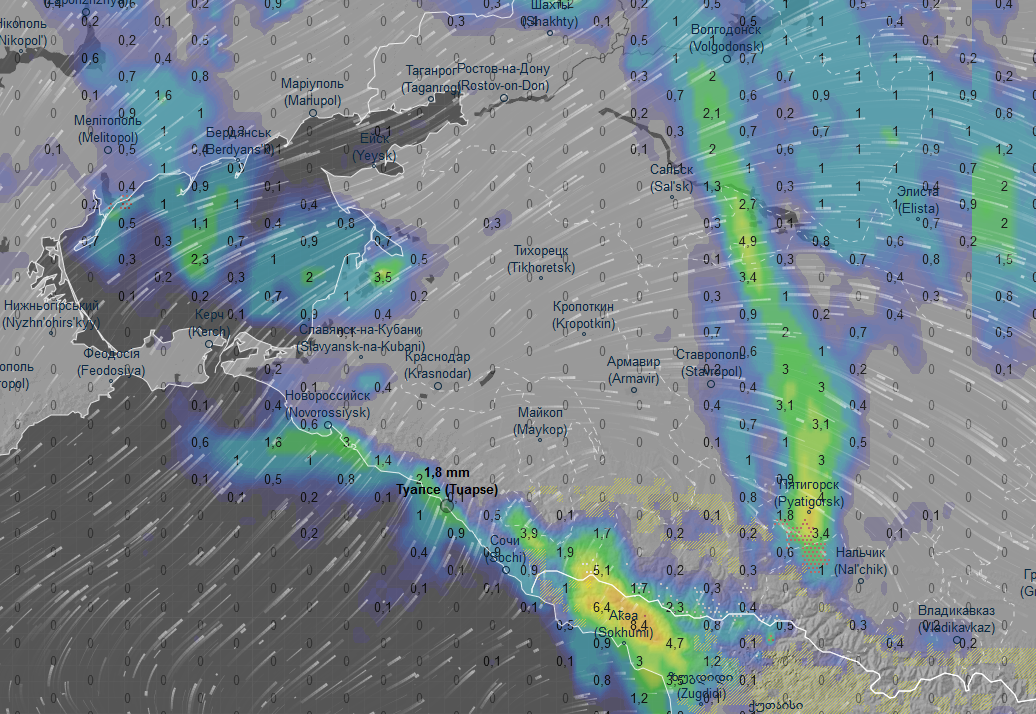 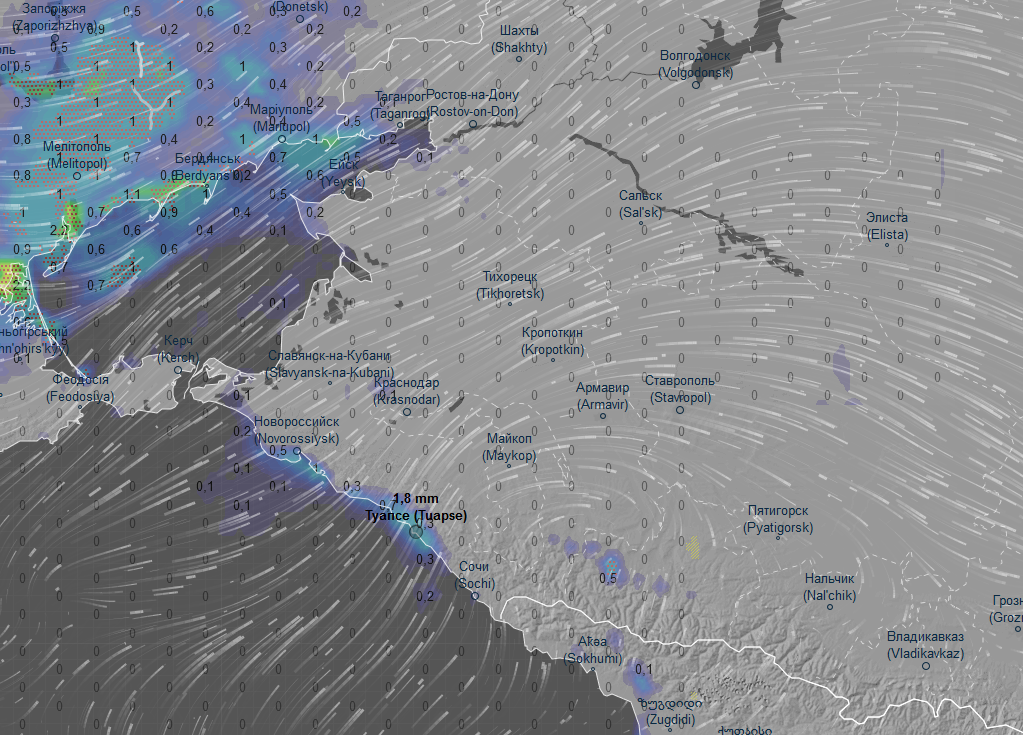 12:00
06:00
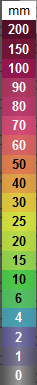 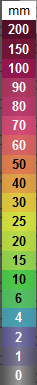 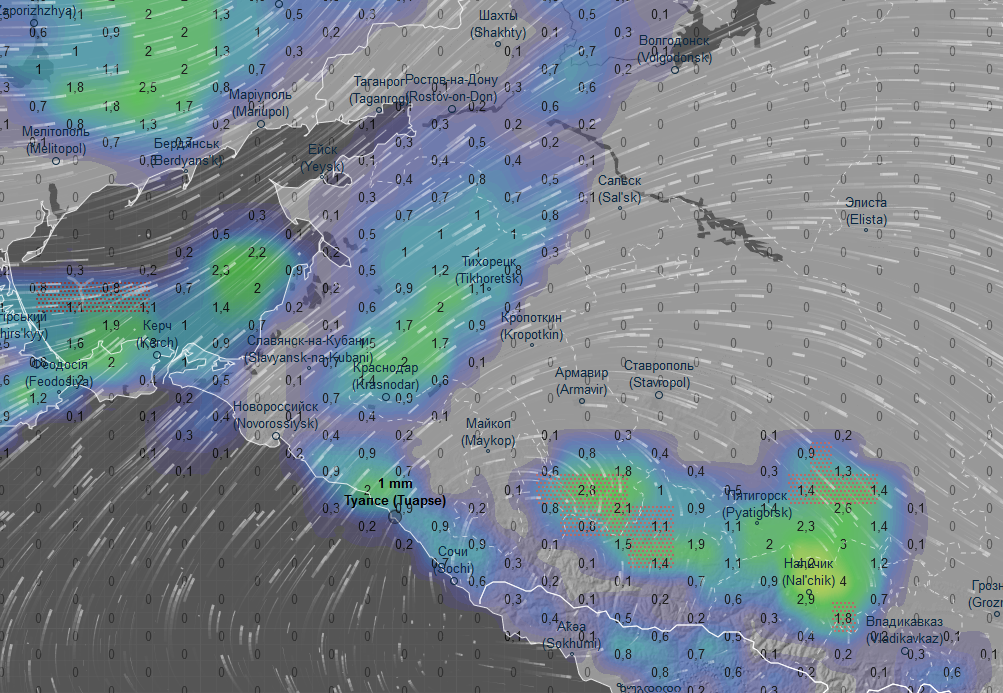 18:00
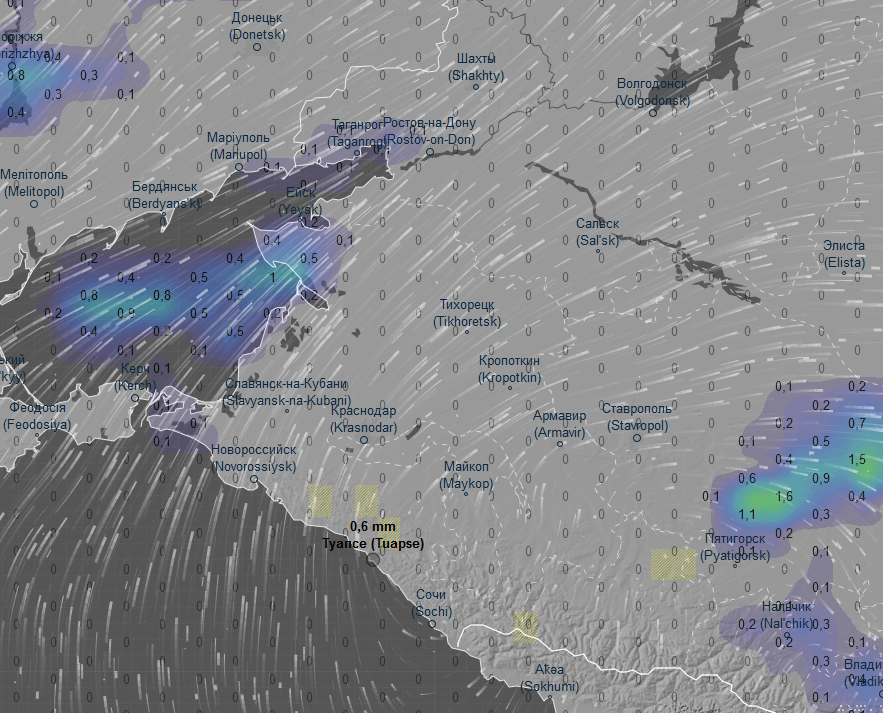 24:00
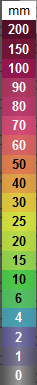 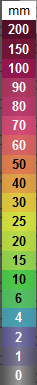 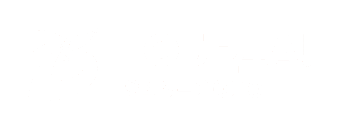 ПРОГНОЗ ВЫПАДЕНИЯ ОСАДКОВ НА ТЕРРИТОРИИ  КРАСНОДАРСКОГО КРАЯ
 НА 30.05.2020
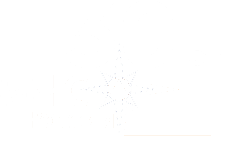 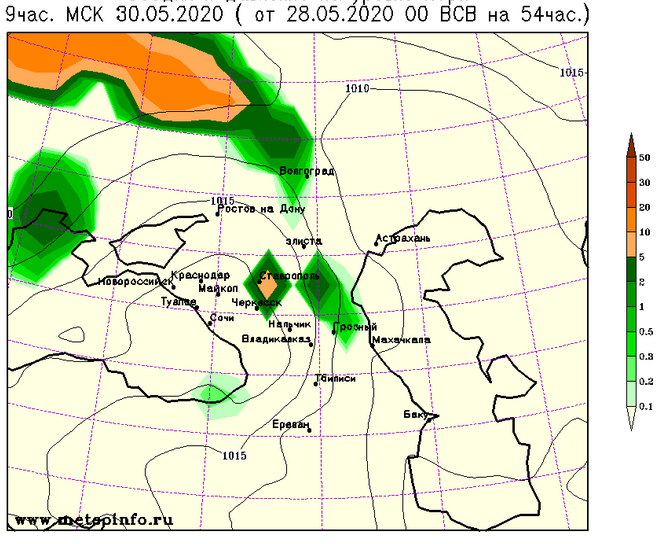 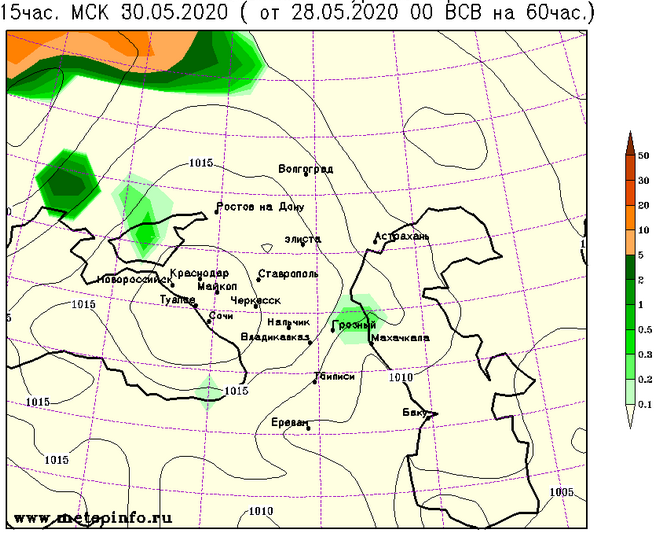 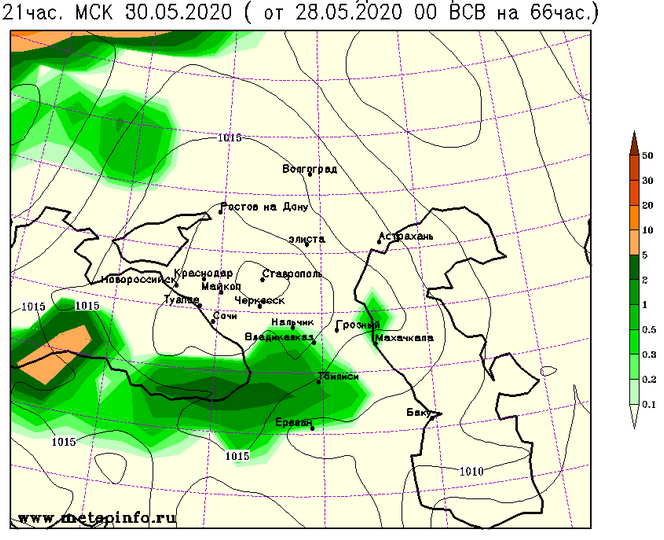 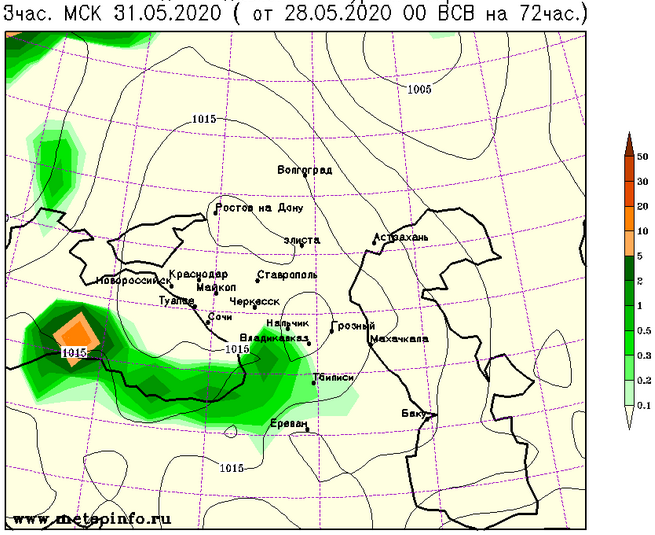 Информационный ресурс ventusky (прогноз выпадения осадков):
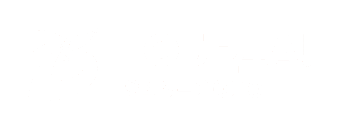 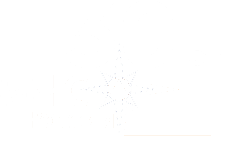 Краснодар
Сочи
Туапсинский р-н
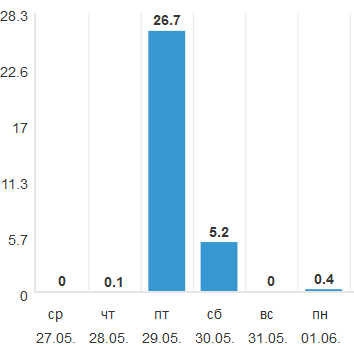 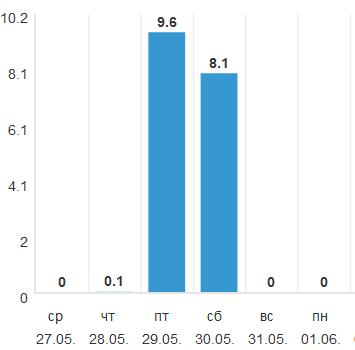 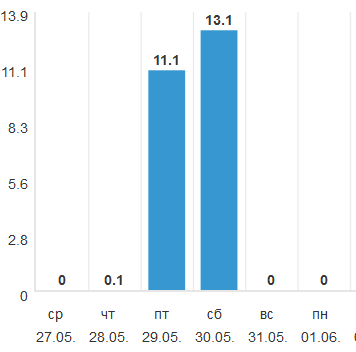 Славянский р-н
Приморско-Ахтарский р-н
г.-г. Новороссийск
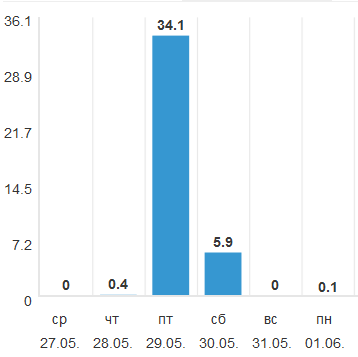 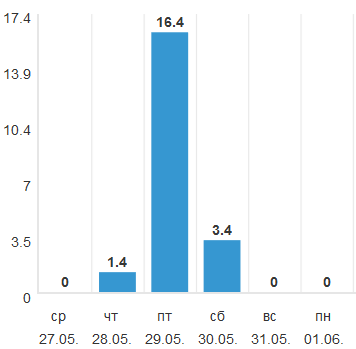 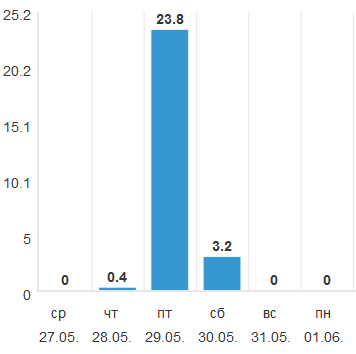 Информационный ресурс ventusky (прогноз выпадения осадков):
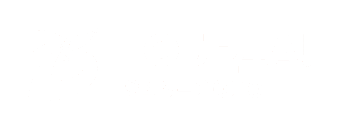 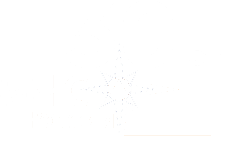 Ейский р-н
Тимашевский р-н
Кущевский р-н
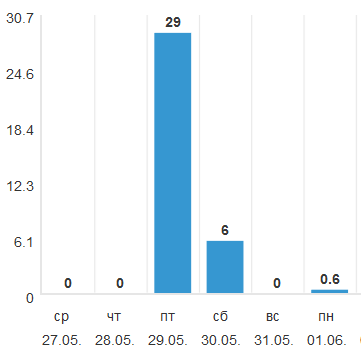 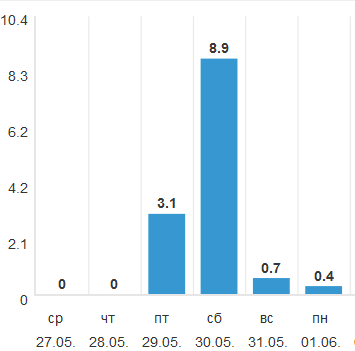 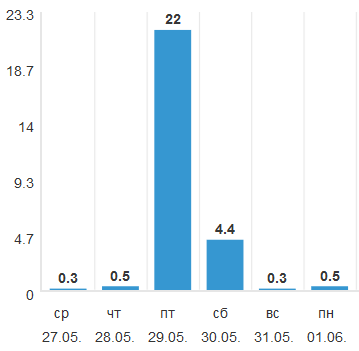 Мостовской р-н
Апшеронский р-н
Каневской р-н
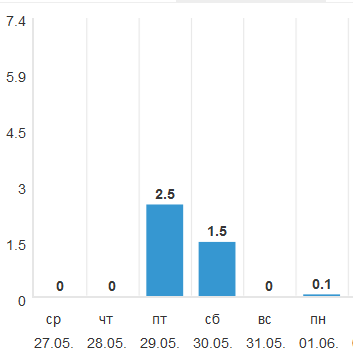 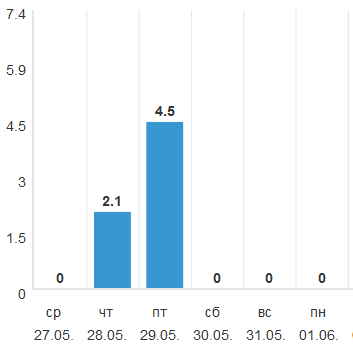 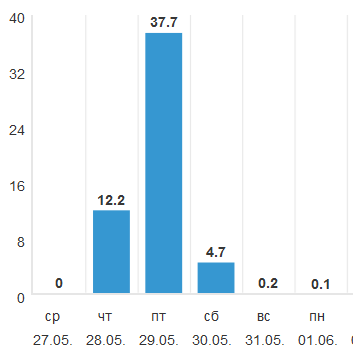